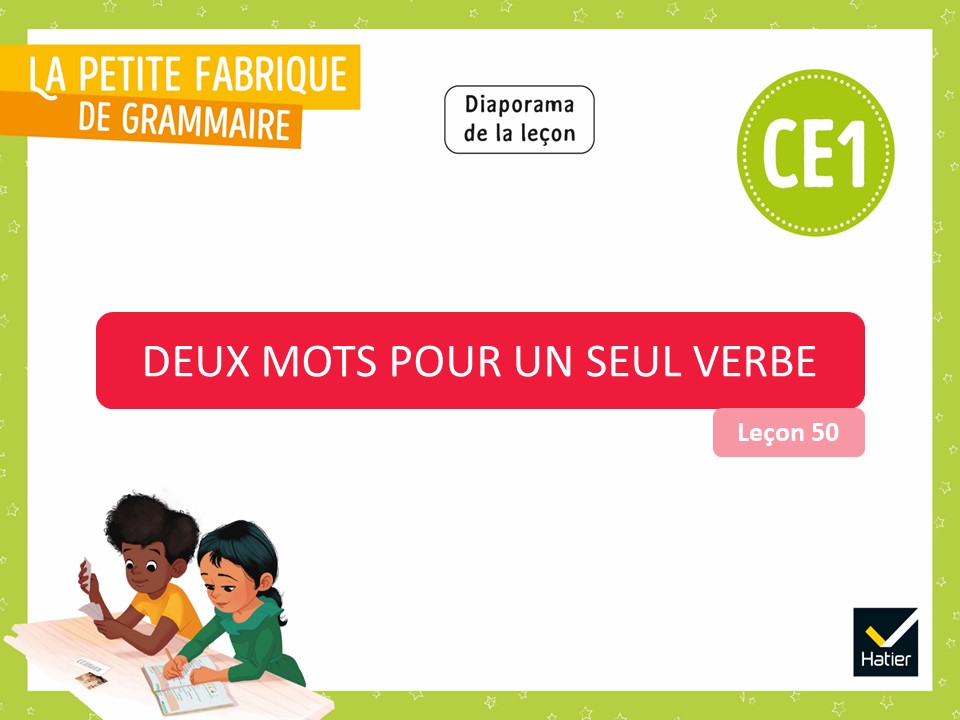 [Speaker Notes: CONJUGUER – Les marques du passé composé
Leçon 50 : Deux mots pour un seul verbe

NB :  
- Les images utilisées dans cette leçon sont celles de l’album étudié dans les leçons 45 et 46 (images de Burt, et du nuage qui raconte, à imprimer : hatier-clic.fr/23lpfdgce1_affichage045).
- Il est conseillé de préparer à l’avance les tableaux de conjugaison complets des verbes fermer, manger et remuer au passé composé afin de les compléter avec les élèves. Des modèles sont proposés sur le site, à télécharger et agrandir : hatier-clic.fr/23lpfdgce1_affichage050 .]
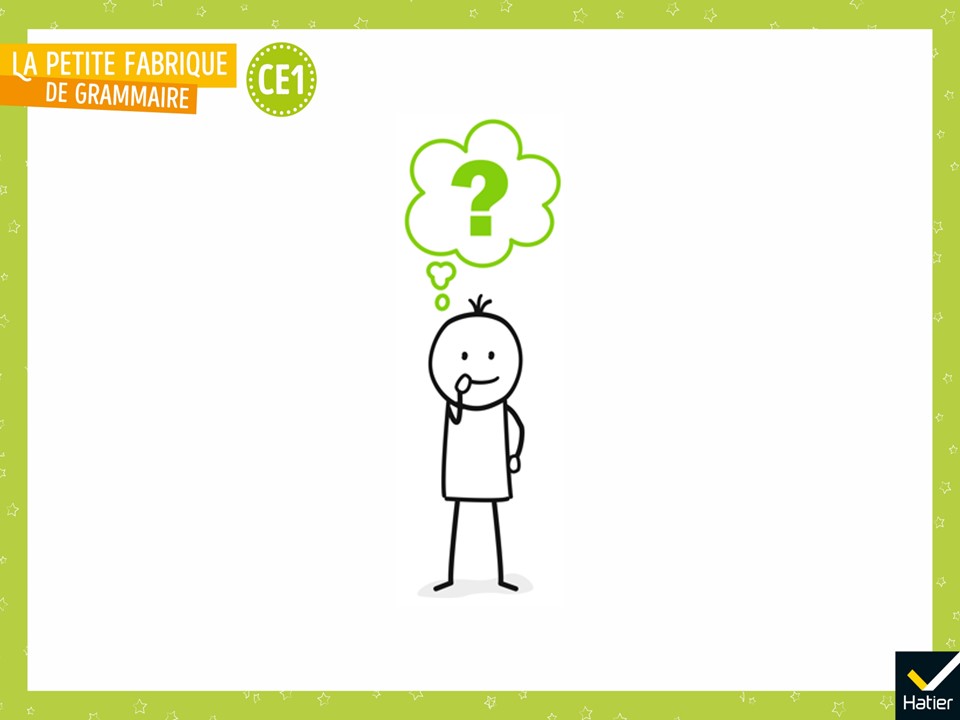 [Speaker Notes: PHASE 1 : Enrôlement

« On va de nouveau travailler sur la conjugaison. Pour l’instant, on connait bien un temps qu’on appelle le présent : je mange, tu manges… je ris, tu ris… C’est le temps qu’on a souvent observé, et qui nous a aidés pour comprendre les marques de la personne dans la machine à conjuguer. Aujourd’hui on va découvrir un autre temps. »]
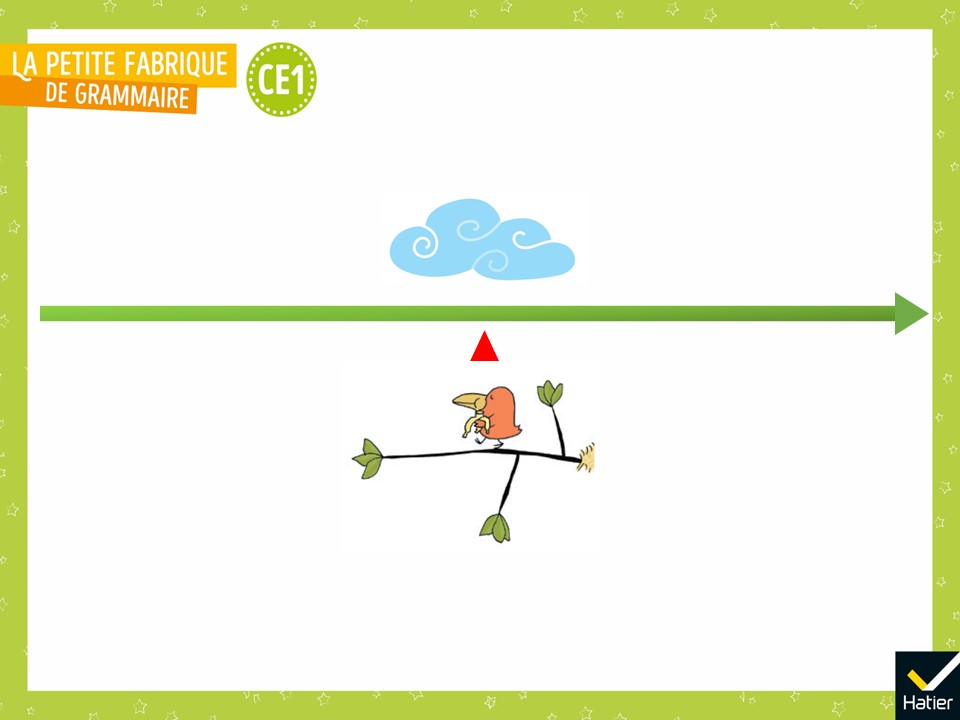 [Speaker Notes: Affichage des images issues de la leçon 45, L’histoire de Burt (1).

« Vous souvenez-vous d’où viennent ces images ? Pouvez-vous dire à nouveau comment le nuage raconte que Burt mange une banane ? » 
Réponse attendue : 
Burt mange une banane.]
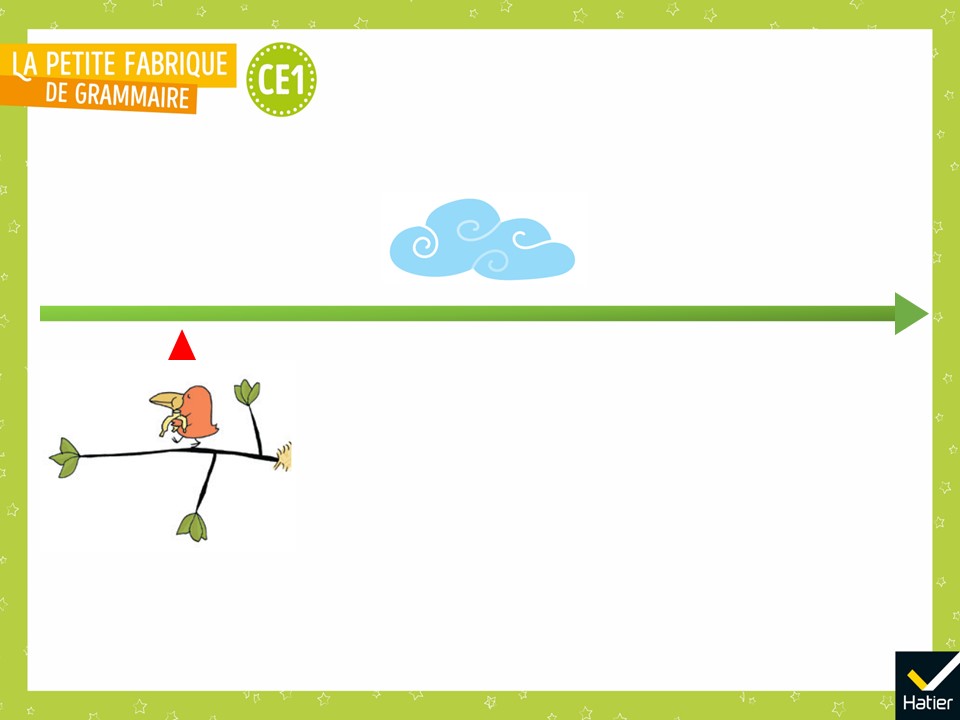 [Speaker Notes: « Et là, pouvez-vous dire à nouveau comment le nuage raconte que Burt mange une banane ? » 
Réponse attendue : 
Burt a mangé une banane.]
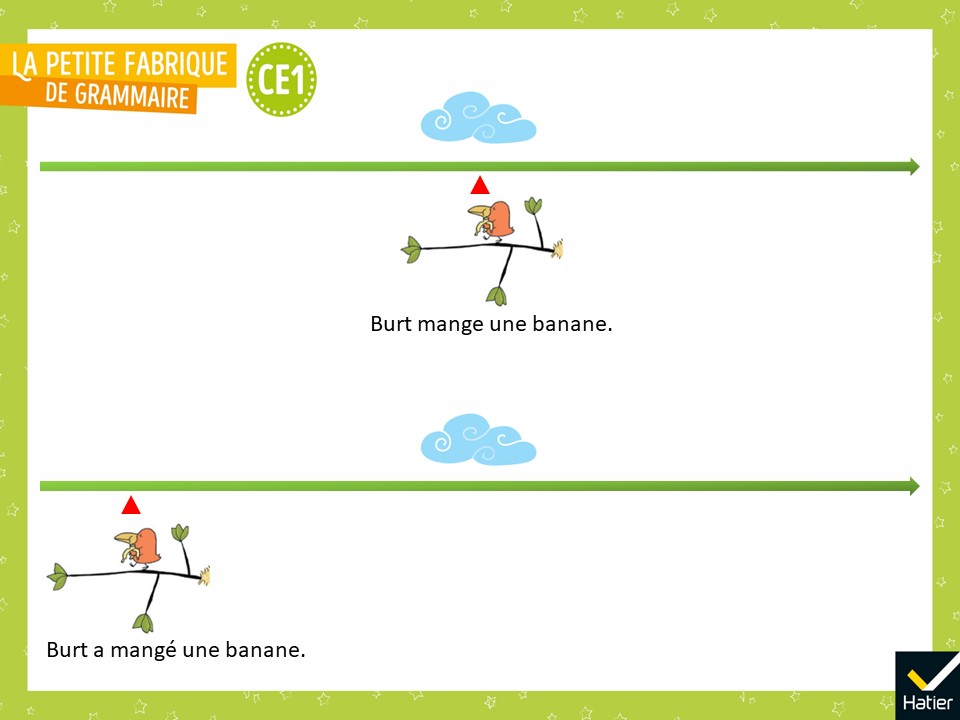 [Speaker Notes: Affichage des réponses au tableau.

« Où sont les briques de la phrase ? Où est le verbe ? Quelle remarque pouvez-vous faire à propos du verbe ? » 
Réponse attendue : 
Burt // mange une banane. 
Burt // a mangé une banane. 
 Le verbe a mangé est en deux mots.]
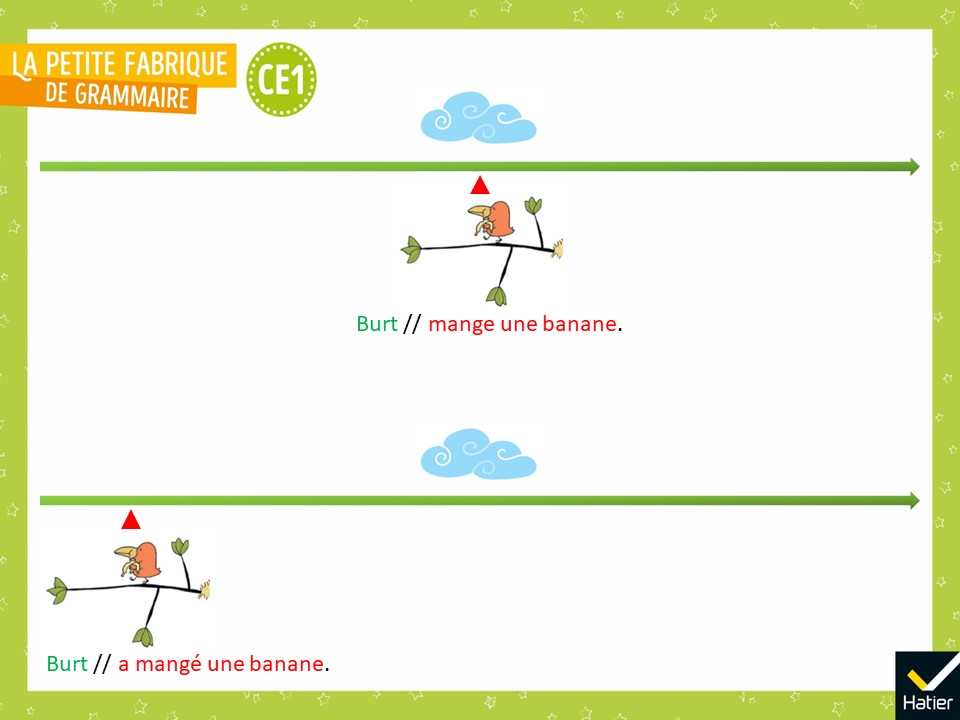 [Speaker Notes:  Si la réponse attendue n’est pas produite.
« C’est la forme du verbe qui indique quand ça se passe. » 
Relancer : « C’est quel verbe ? Qu’est-ce qui indique que ça s’est passé avant que le nuage le raconte ? Comparez avec la phrase au présent : que remarquez-vous par rapport à la forme au présent ? » 
Réponse attendue : 
C’est le verbe manger. C’est le petit mot a et l’accent aigu sur le -é de mangé qui indiquent le passé. 

 « Aujourd’hui, on va étudier ces formes de verbes qui ont deux mots. »]
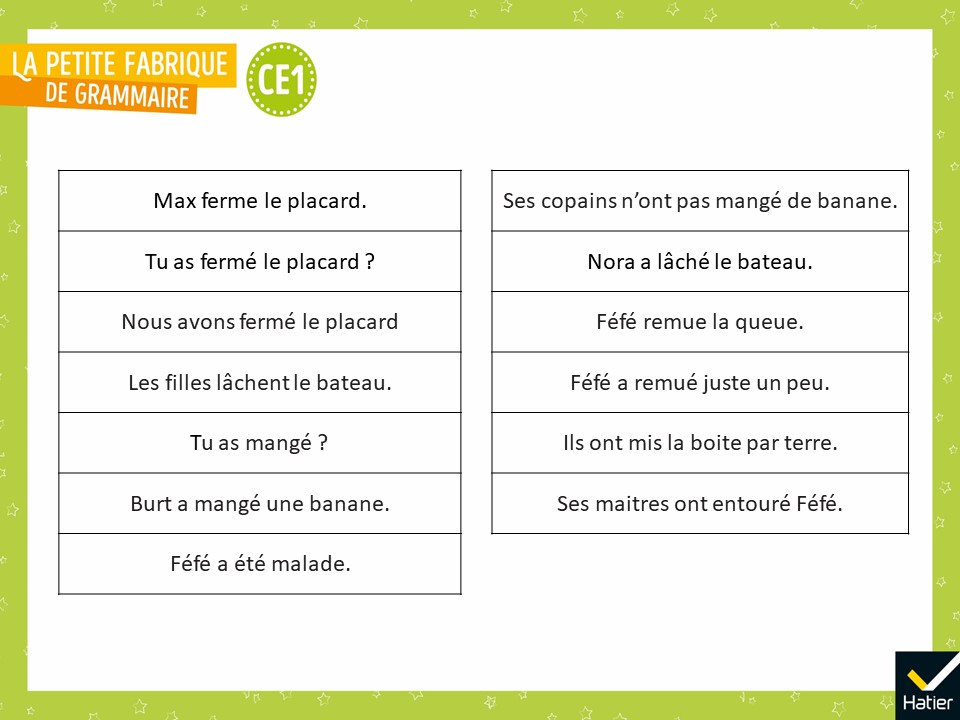 [Speaker Notes: PHASE 2 : Observation. Distinguer des verbes au présent et au passé composé

Distribuer ces phrases (cf. Fichier photocopiable).
« Entourez les briques-sujets en vert et les briques du verbe en rouge, puis soulignez le verbe. Quelles remarques pouvez-vous faire ? »
Réponse attendue : 
Max // ferme le placard.
Tu // as fermé le placard ?
Nous // avons fermé le placard.
Les filles // lâchent le bateau. 

- Il y a des verbes en un seul mot, comme dans Burt mange une banane, et des verbes en deux mots comme dans Burt a mangé une banane.
- Parfois, dans les étiquettes, c’est le même verbe.
- Une fois les deux morceaux du verbe ne sont pas à côté.]
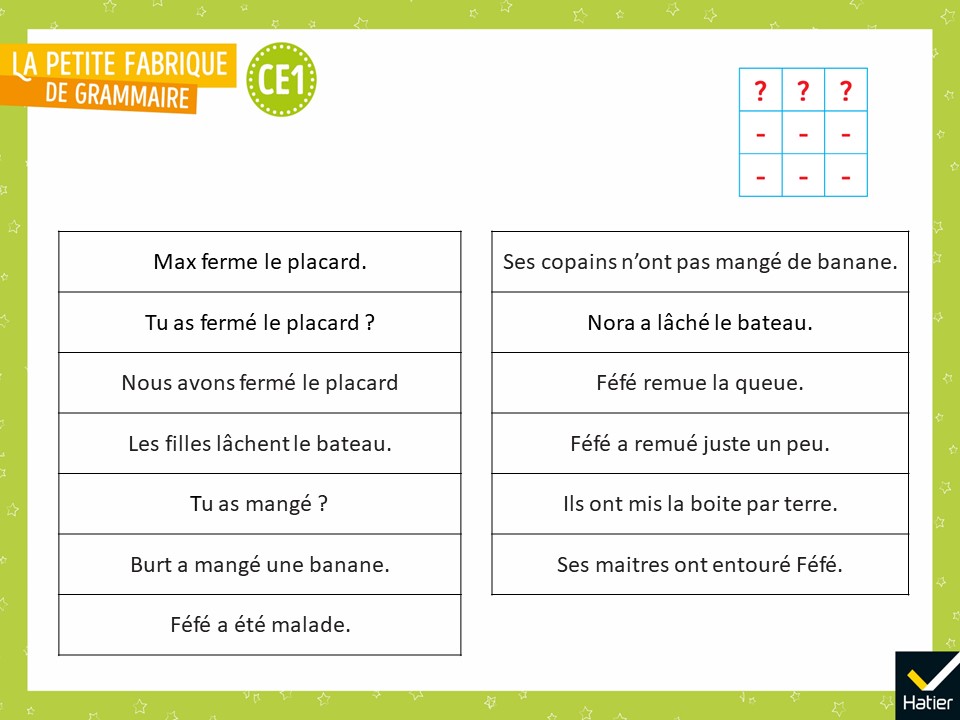 [Speaker Notes: PHASE 3 : Classement. Classer des verbes au présent et au passé composé

« Proposez un classement de vos étiquettes-phrases selon la forme du verbe. »
Réponses probables :
La plupart des élèves proposent un classement en deux colonnes : en un mot, en deux mots. 
D’autres regroupent les mêmes verbes : formes de fermer…
Certains peuvent proposer un tableau à double entrée.]
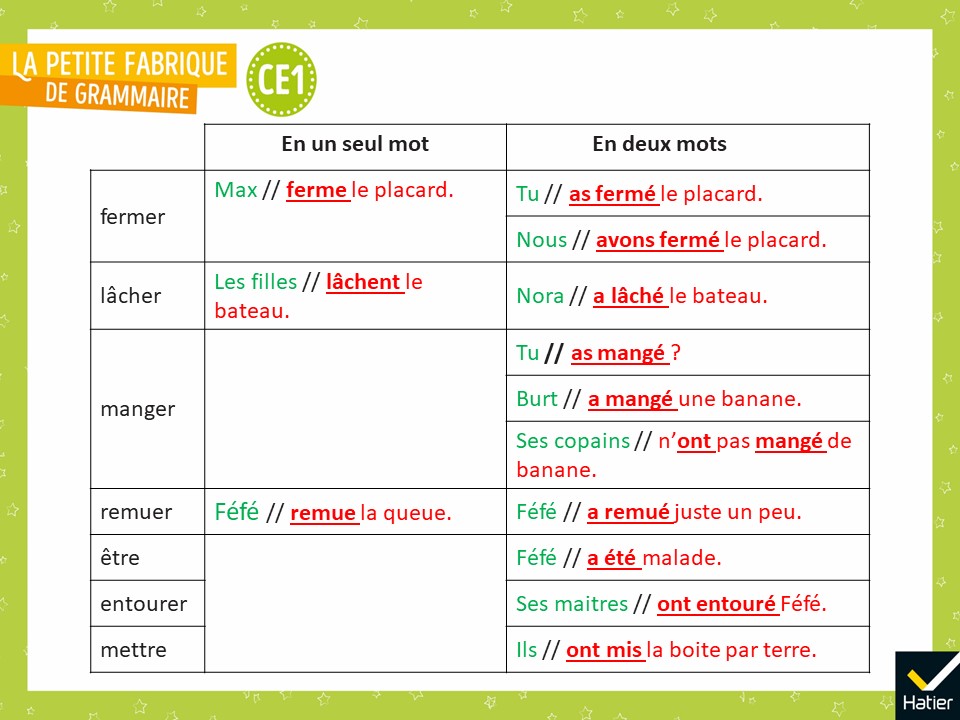 [Speaker Notes: « Regardez bien le tableau. Comment est-ce que je l’ai construit ? Pourquoi j’ai distingué des lignes ? À quoi elles correspondent ? »]
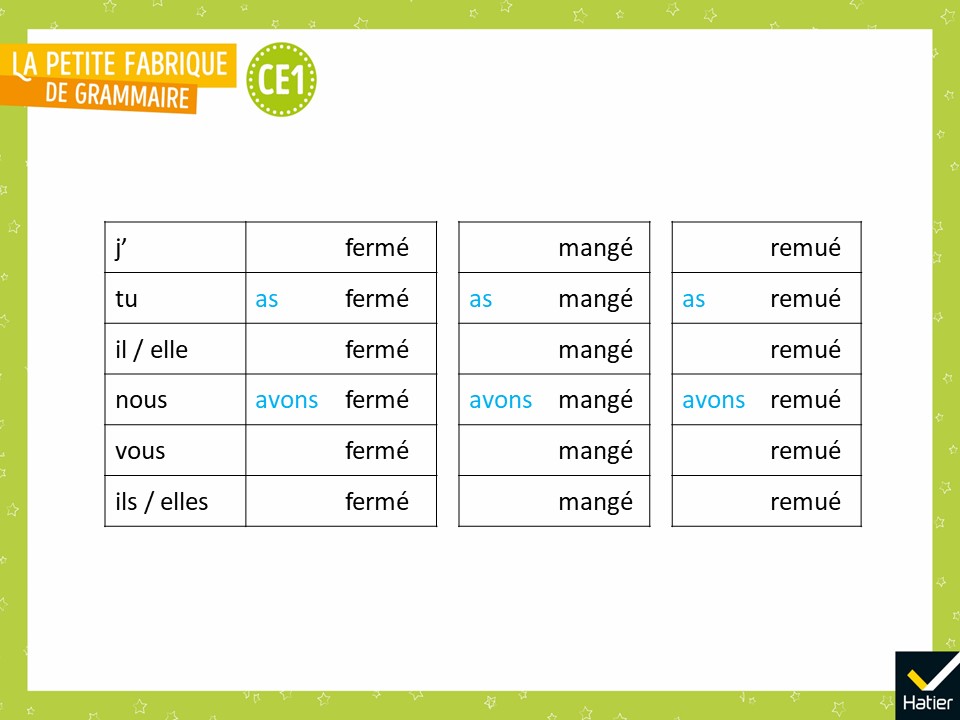 [Speaker Notes: PHASE 4 : Variation. Repérer l’auxiliaire avoir dans des verbes au passé composé

 « Pouvez-vous compléter ces tableaux de conjugaison ? Si c’était vous qui aviez fermé le placard, comment je dirais ? Je dirais "vous…. le placard". » etc. 

 Une fois que les élèves ont complété à l’oral les tableaux afficher la diapositive suivante.]
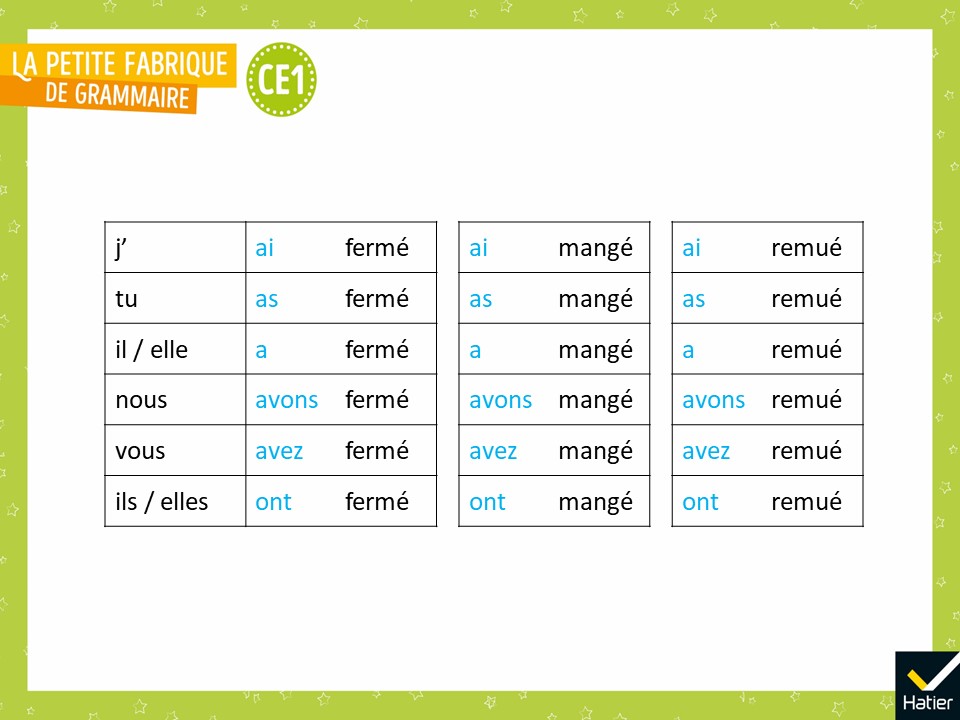 [Speaker Notes: Une fois que les élèves ont complété l’ensemble des tableaux. 

« Qu’est-ce qu’il y a de pareil dans une conjugaison ? Et qu’est-ce qu’on retrouve de pareil d’une conjugaison à l’autre ? »
Réponse attendue :
Dans une conjugaison, ce qui est pareil, c’est le second morceau : fermé, mangé ou remué.
Entre les conjugaisons, ce qui est pareil, c’est le premier morceau : le verbe avoir.]
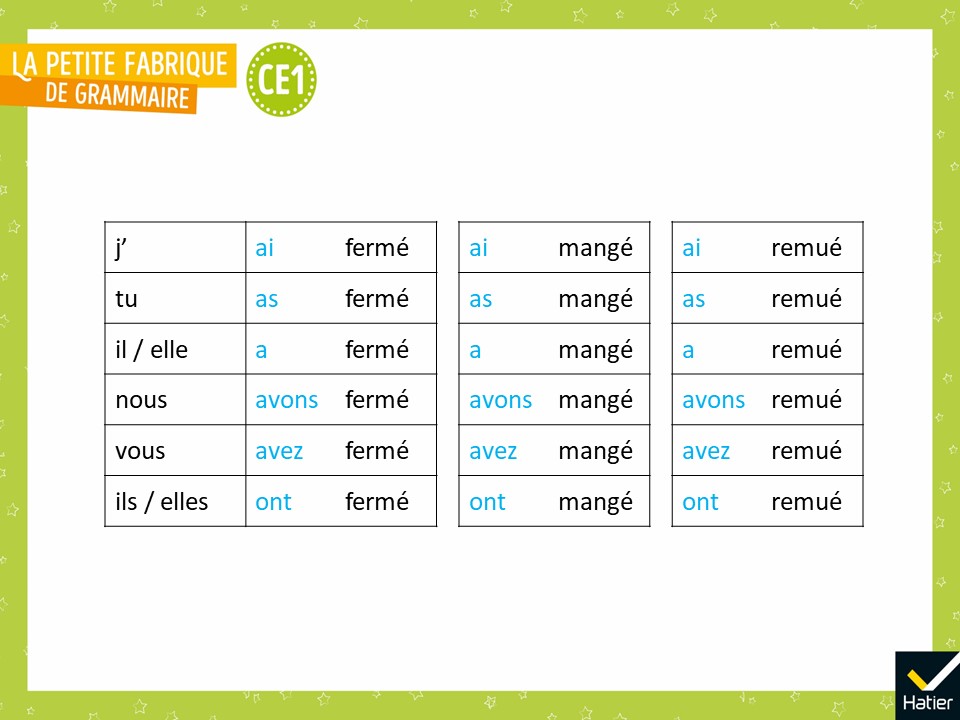 [Speaker Notes:  « Dans ces formes en deux mots, quelle est la partie qui nous indique la personne ? »
Réponse attendue :
C’est le premier mot. 

 « Et ce premier mot, est-ce que vous l’avez reconnu ? Est-ce qu’on ne le connait pas déjà ? »
Au besoin, sortir l’affiche issue de la leçon 44.
Réponse probable :
C’est le verbe avoir.]
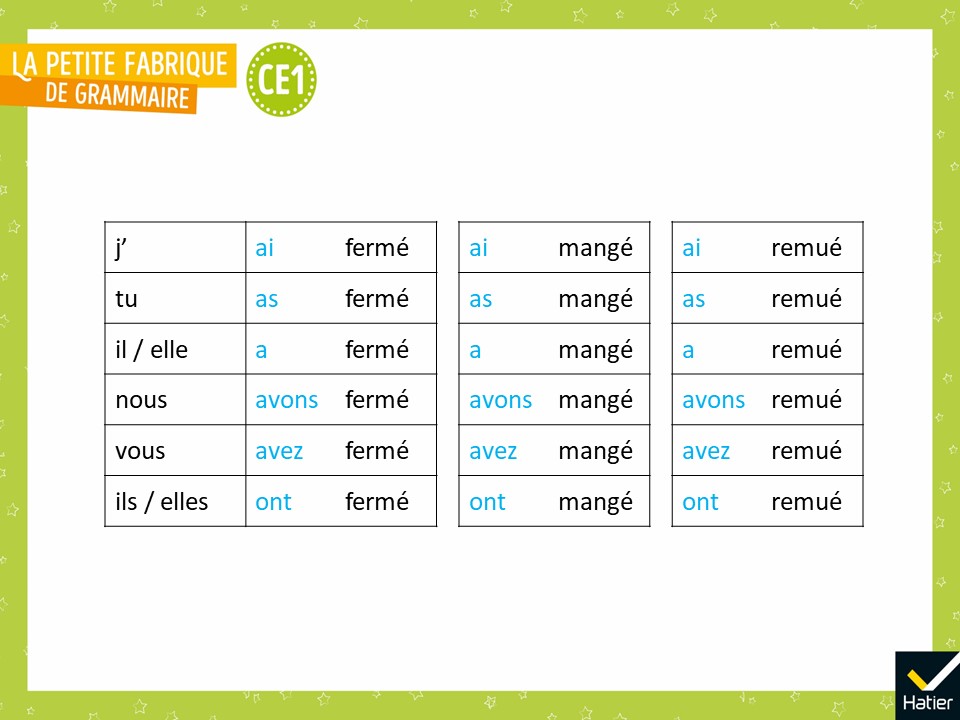 [Speaker Notes: « Quand il permet de fabriquer ainsi un temps du passé, on ne dit pas que avoir est un verbe, on dit que c’est l’auxiliaire – c’est un mot savant pour dire "celui qui aide" : ici avoir aide à fabriquer cette forme du verbe. Et le verbe c’est bien le verbe fermer.
Le mot qui est pareil, fermé, on l’appelle participe passé. Il faut juste se souvenir de son nom.
Et cette forme du verbe, on l’appelle le passé composé : le passé, parce que c’est une forme pour dire que ça s’est déjà passé quand on le raconte, qu’on s’en souvient, et composé parce qu’il faut deux mots pour faire la forme. C’est comme une salade composée : il faut plusieurs ingrédients. »]
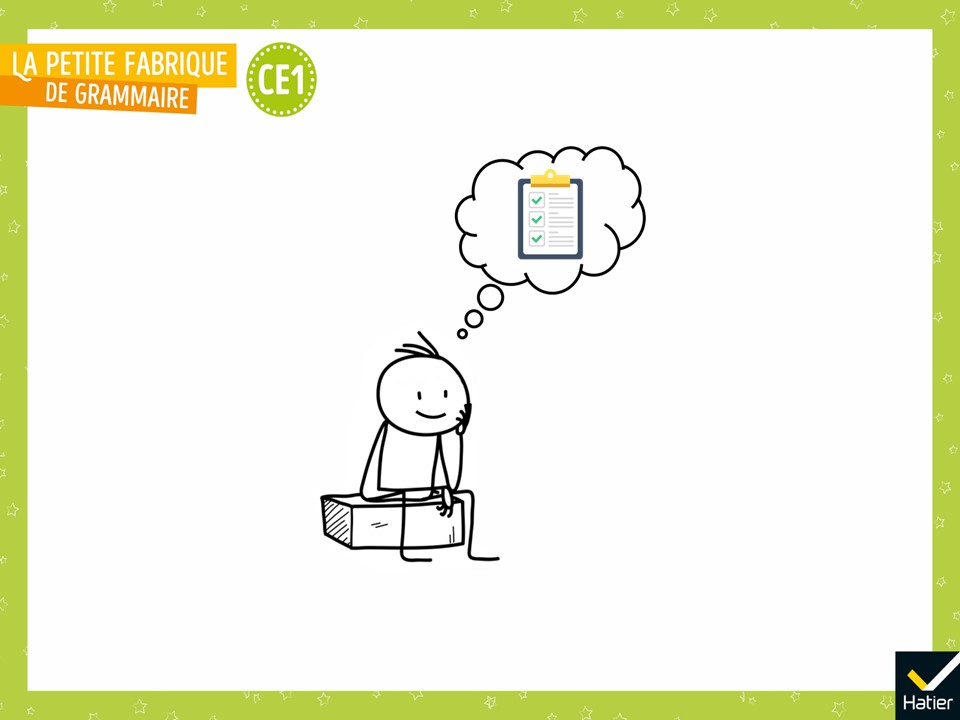 [Speaker Notes: « Dans la leçon Deux mots pour un seul verbe, qu’avons-nous appris ? »
Réponse attendue (collectivement) : On a appris que :
Les verbes ont des formes qui sont fabriquées avec deux mots : le passé composé, fabriqué avec l’auxiliaire et le participe passé. C’est un autre temps que le présent qu’on connaissait déjà.
C’est l’auxiliaire qui porte la marque de la personne.

« Attention ! Les deux morceaux ne sont pas toujours juste à côté : Ses copains n’ont pas mangé de banane. »]
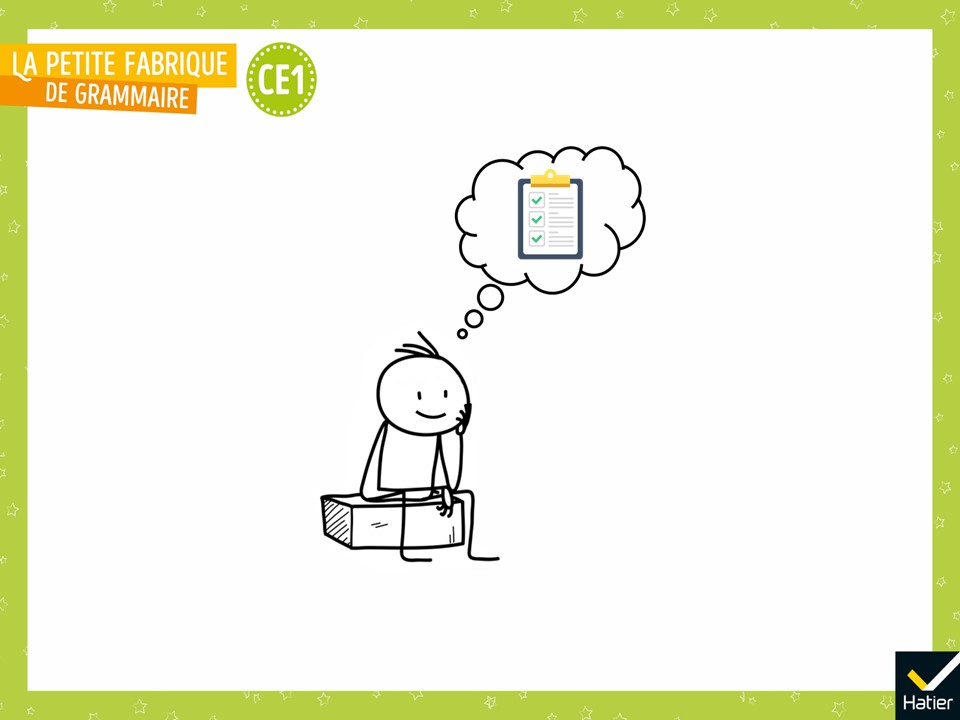 [Speaker Notes: « Aujourd’hui on a vu une première façon de fabriquer des formes au passé composé. L’an prochain, vous verrez que pour d’autres verbes, il y a d’autres façons de fabriquer le passé composé. »]
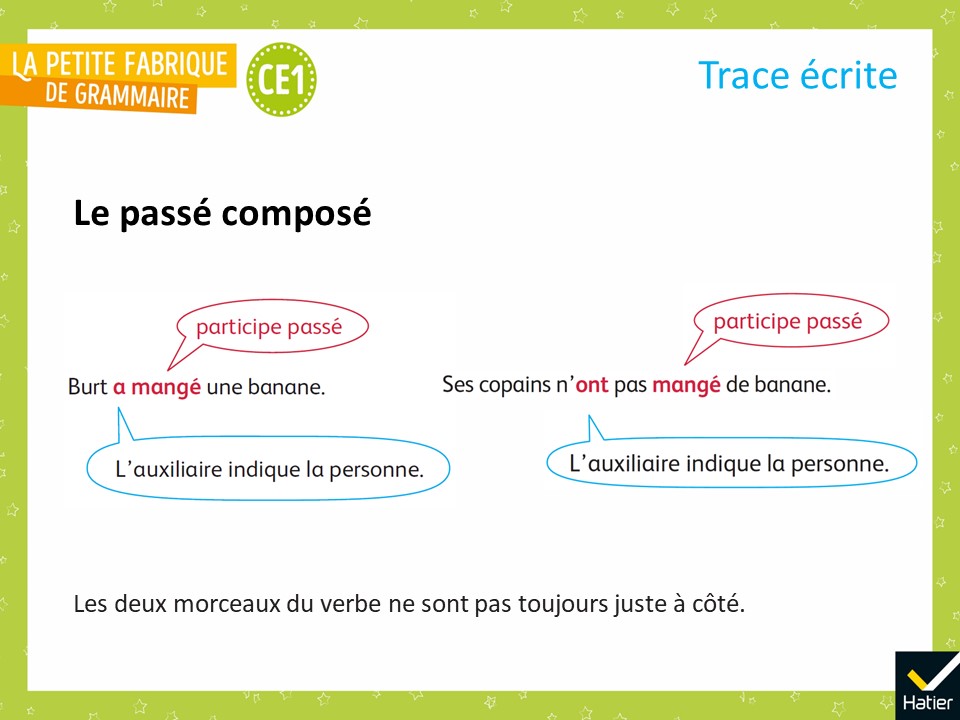 [Speaker Notes: « Voilà les mots qui me paraissent importants et les exemples que j’ai choisis. On va les lire ensemble. »]
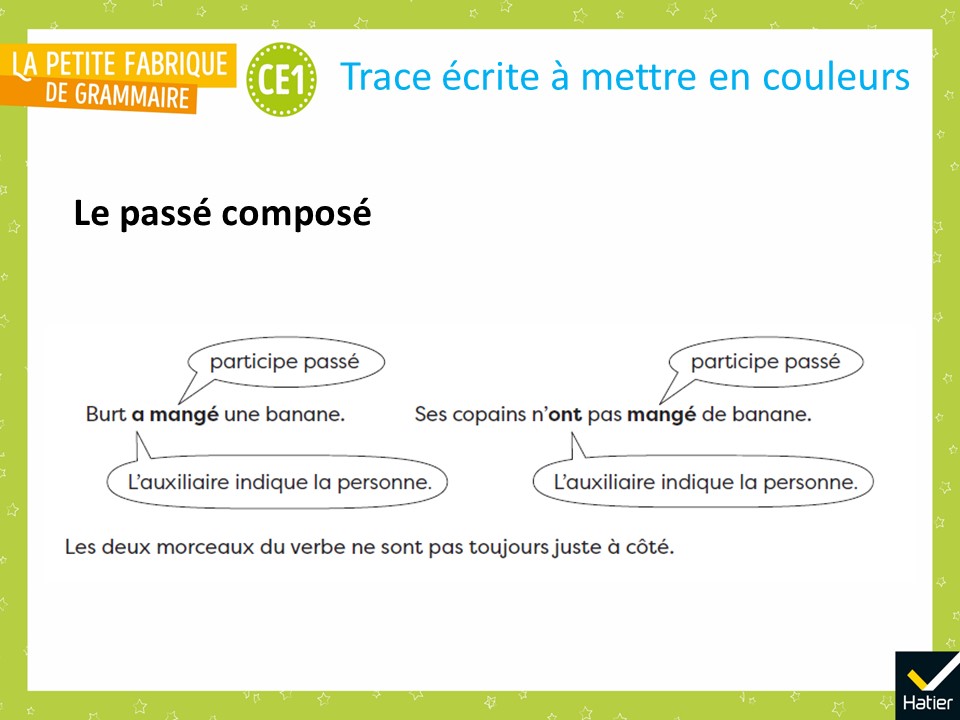 [Speaker Notes:  Distribuer la trace écrite à compléter (cf. Fichier photocopiable).

 « Voilà votre trace écrite. Vous allez ajouter les couleurs. 
Avec le crayon bleu, soulignez la phrase "L’auxiliaire indique la personne." dans les deux bulles du bas. 
Avec le crayon rouge, soulignez participe passé dans les deux bulles du haut. Soulignez le verbe en deux mots dans chacune des phrases exemples. »]
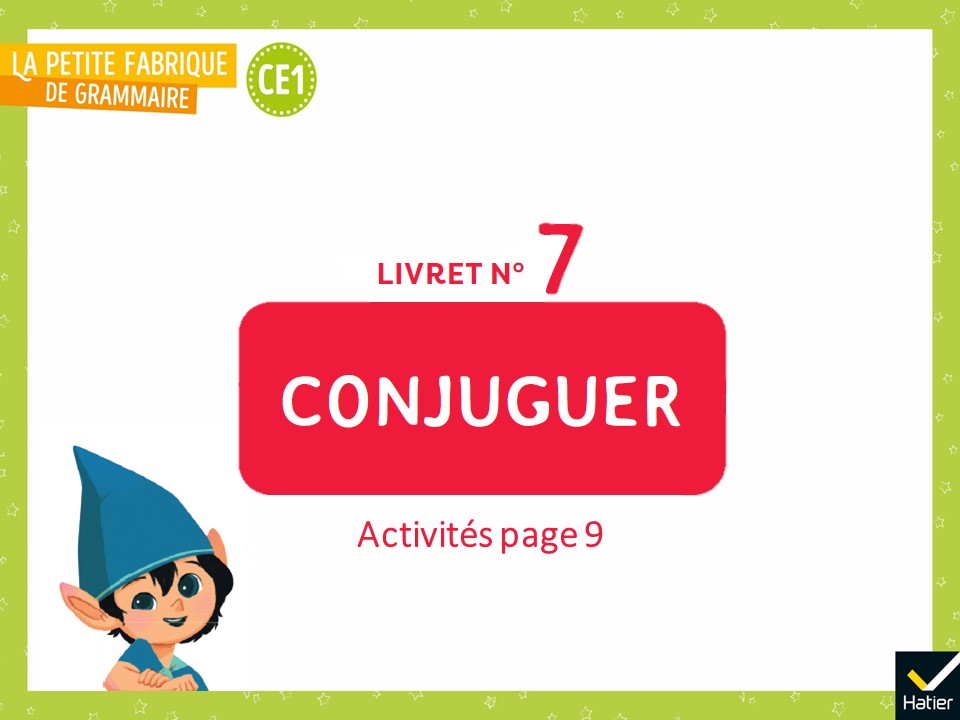 [Speaker Notes: Activités d’entrainement

Livret 7 page 9]
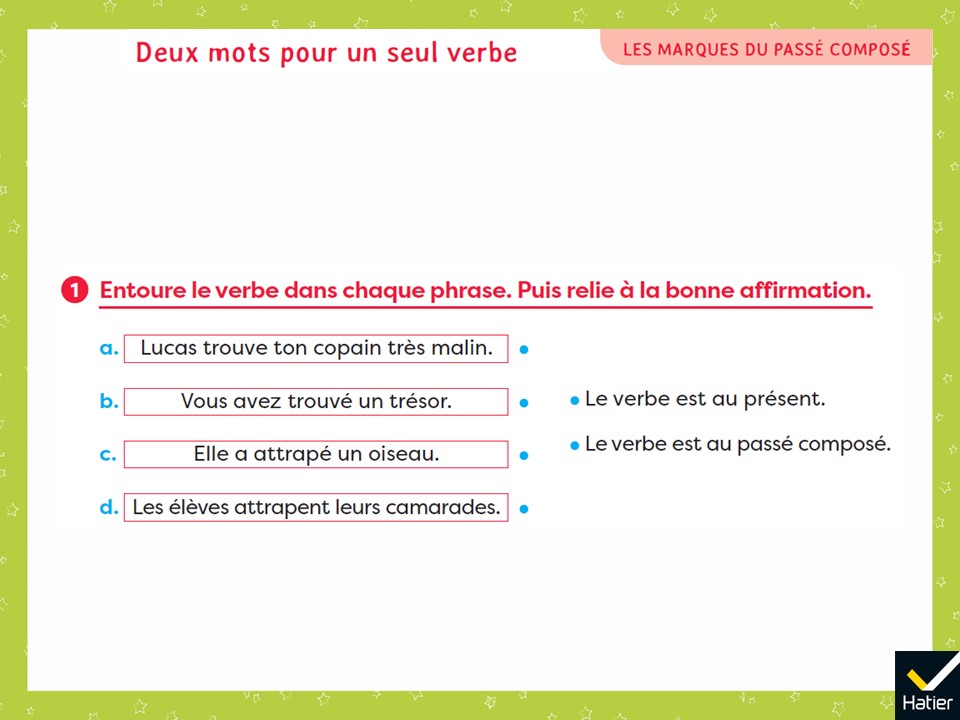 [Speaker Notes: Exercice 1 : 
Phrases a., d. : le verbe est au présent. 
Phrases b., c. : le verbe est au passé composé. 

Pour faciliter le repérage du verbe, demander aux élèves d’identifier les deux briques de la phrase. 
Lors de la phase collective, l’ensemble des critères pour repérer le passé composé seront explicités : la présence des deux mots, l’identification de l’auxiliaire et le fait que ça s’est déjà passé quand on le raconte. Pour le présent, ça se passe en même temps qu’on le raconte.]
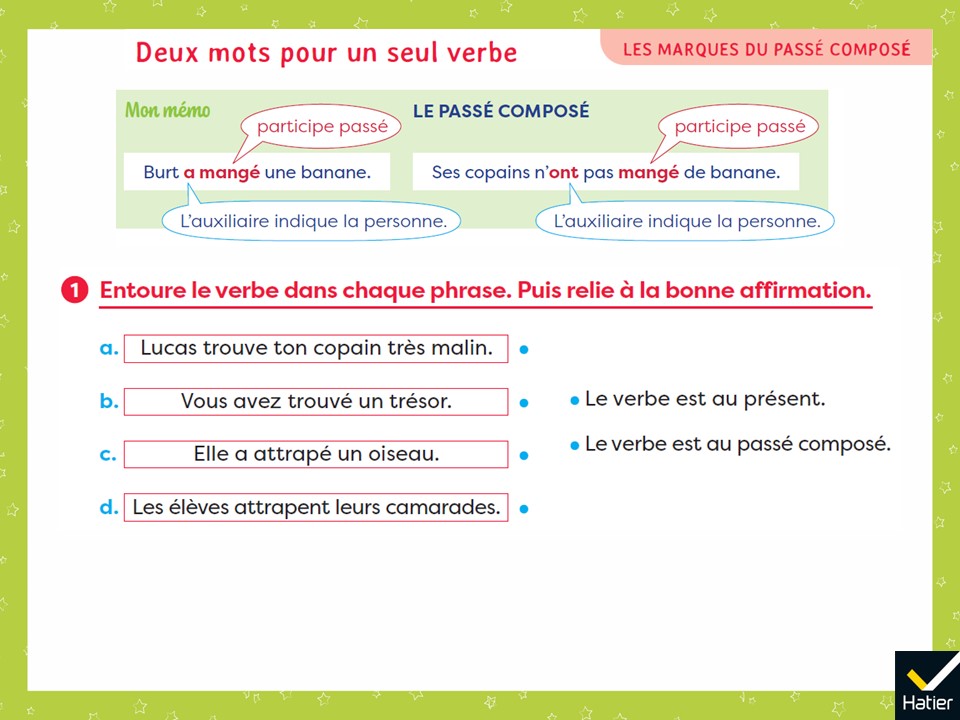 [Speaker Notes: (Affichage avec le mémo)
Exercice 1 : 
Phrases a., d. : le verbe est au présent. 
Phrases b., c. : le verbe est au passé composé. 

Pour faciliter le repérage du verbe, demander aux élèves d’identifier les deux briques de la phrase. 
Lors de la phase collective, l’ensemble des critères pour repérer le passé composé seront explicités : la présence des deux mots, l’identification de l’auxiliaire et le fait que ça s’est déjà passé quand on le raconte. Pour le présent, ça se passe en même temps qu’on le raconte.]
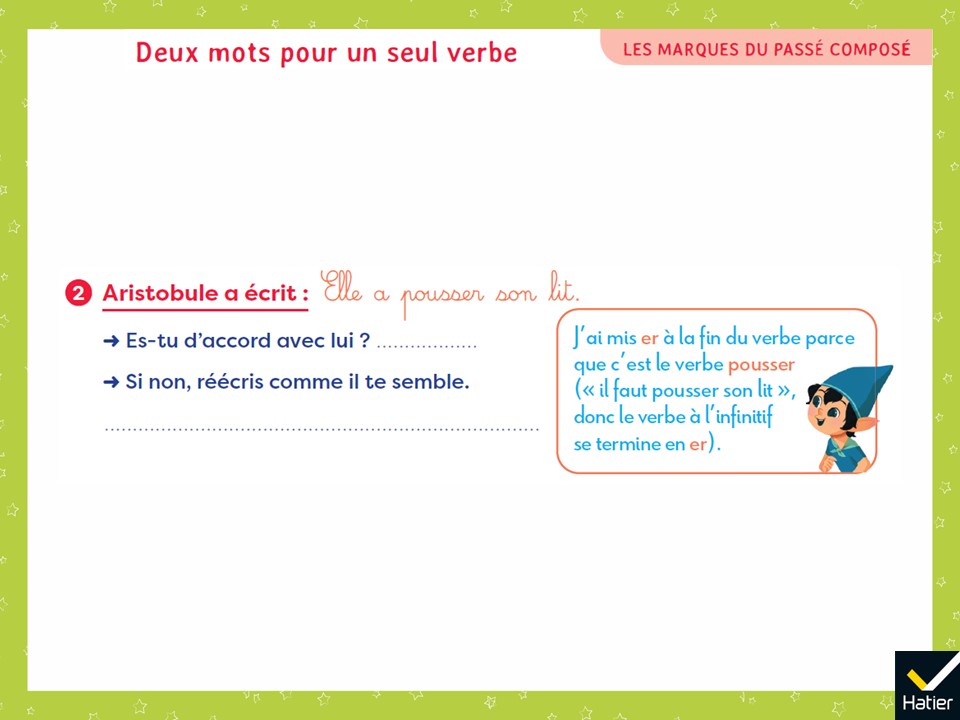 [Speaker Notes: Exercice 2 : 
Non 
➜ Elle a poussé son lit. 
Faire ressortir 
en quoi Aristobule a raison : il s’agit bien du verbe pousser, en -er. 
en quoi il a tort : il n’est pas ici à l’infinitif. Il est conjugué au passé composé. Ça s’est déjà passé quand on le raconte. Poussé est ici le participe passé, il prend donc un -é. 

C’est dans le passé de celui qui raconte. Ne pas hésiter à situer le fait sur une ligne du temps. Placer également le même fait dans le présent de celui qui raconte afin de souligner que le verbe conjugué est le même (a poussé, pousse, c’est chaque fois le verbe pousser).]
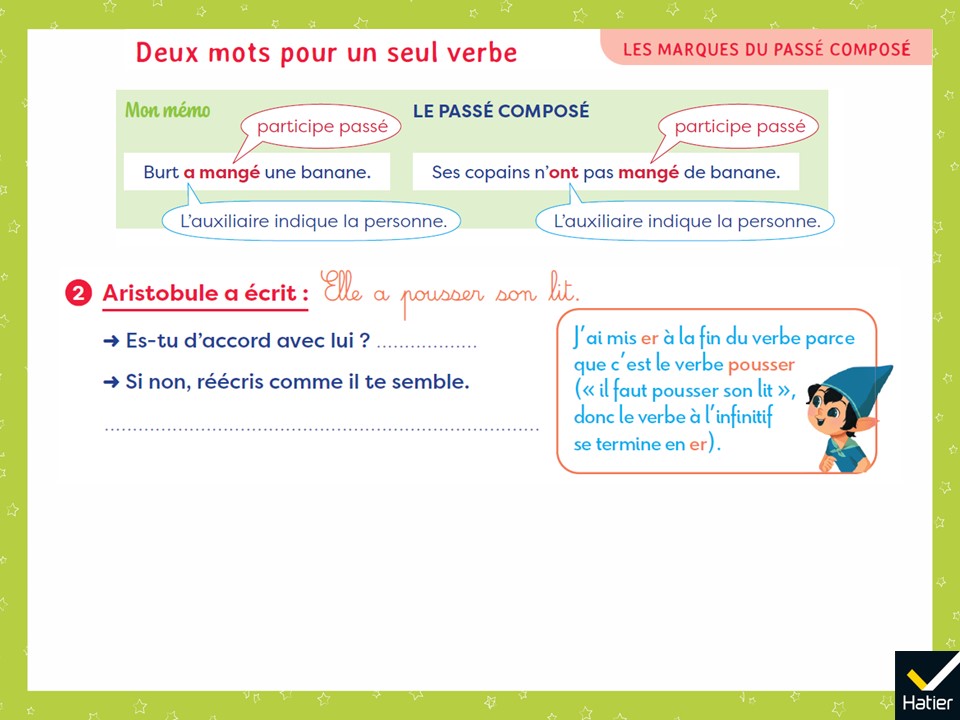 [Speaker Notes: (Affichage avec le mémo)
Exercice 2 : 
Non 
➜ Elle a poussé son lit. 
Faire ressortir 
en quoi Aristobule a raison : il s’agit bien du verbe pousser, en -er. 
en quoi il a tort : il n’est pas ici à l’infinitif. Il est conjugué au passé composé. Ça s’est déjà passé quand on le raconte. Poussé est ici le participe passé, il prend donc un -é. 

C’est dans le passé de celui qui raconte. Ne pas hésiter à situer le fait sur une ligne du temps. Placer également le même fait dans le présent de celui qui raconte afin de souligner que le verbe conjugué est le même (a poussé, pousse, c’est chaque fois le verbe pousser).]
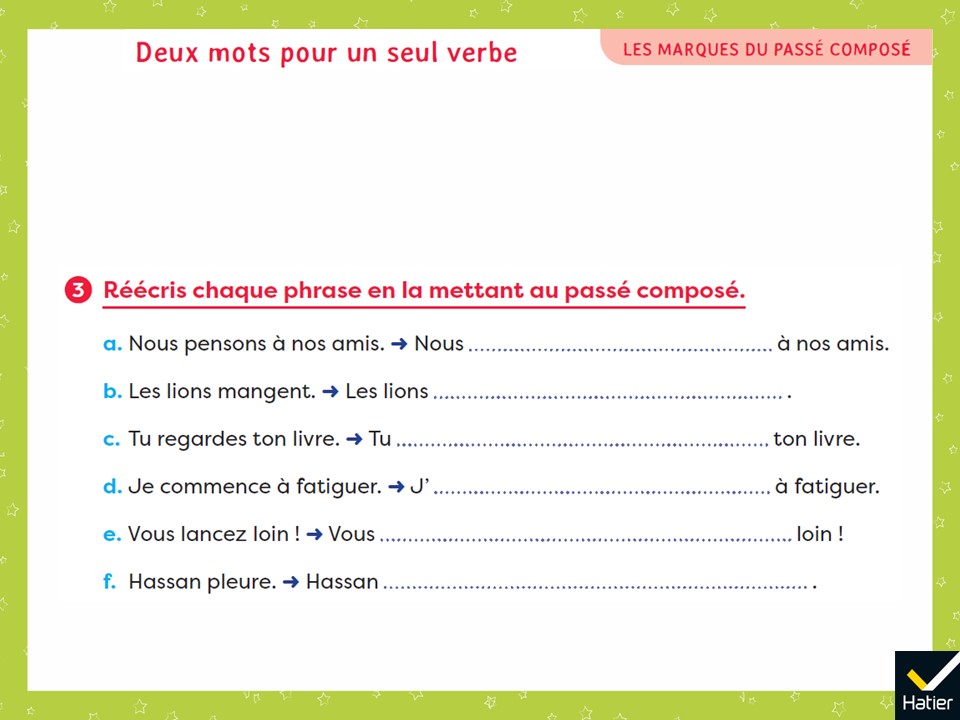 [Speaker Notes: Exercice 3 : 
Nous avons pensé à nos amis. 
Les lions ont mangé. 
Tu as regardé ton livre. 
J’ai commencé à fatiguer. 
Vous avez lancé loin ! 
Hassan a pleuré. 

On peut afficher la conjugaison de l’auxiliaire avoir. Leur demander également de toujours vérifier qu’il y a bien les deux mots et que le fait s’est déjà passé quand on le raconte.]
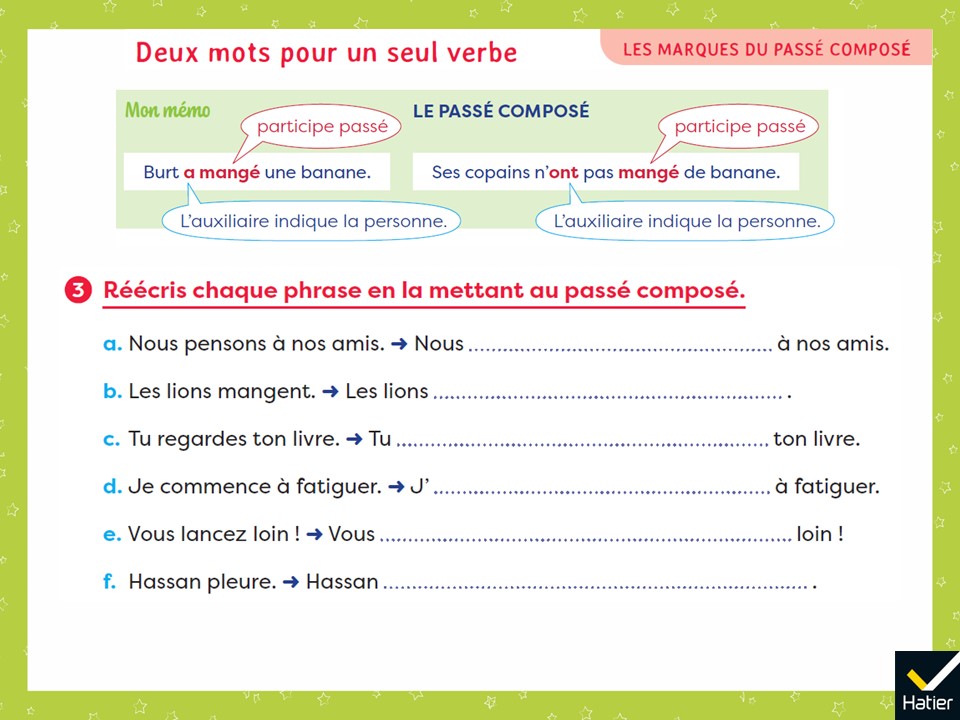 [Speaker Notes: (Affichage avec le mémo)
Exercice 3 : 
Nous avons pensé à nos amis. 
Les lions ont mangé. 
Tu as regardé ton livre. 
J’ai commencé à fatiguer. 
Vous avez lancé loin ! 
Hassan a pleuré. 

On peut afficher la conjugaison de l’auxiliaire avoir. Leur demander également de toujours vérifier qu’il y a bien les deux mots et que le fait s’est déjà passé quand on le raconte.]
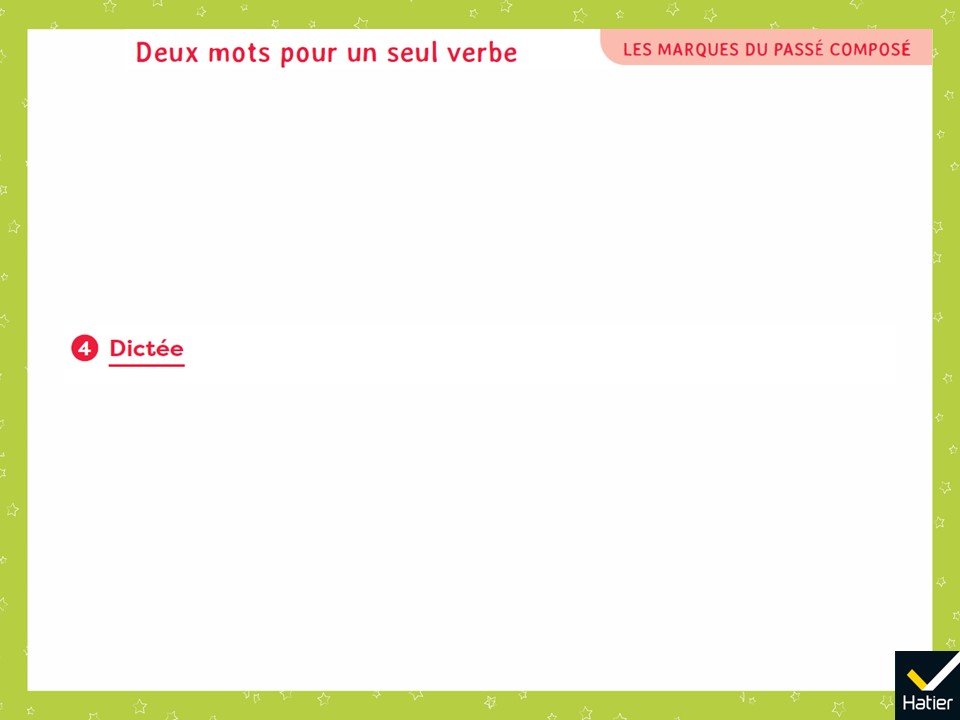 [Speaker Notes: Exercice 4 : Dictée 
Nous avons rencontré de belles voitures. 

L’une des difficultés ici est la présence du de qui n’indique pas le pluriel. L’appui est ici sémantique : on parle bien ici de plusieurs voitures. Préciser aux élèves que ce de est en fait un des. 

Choisir une modalité de la dictée parmi celles proposées dans l’introduction du Guide.]
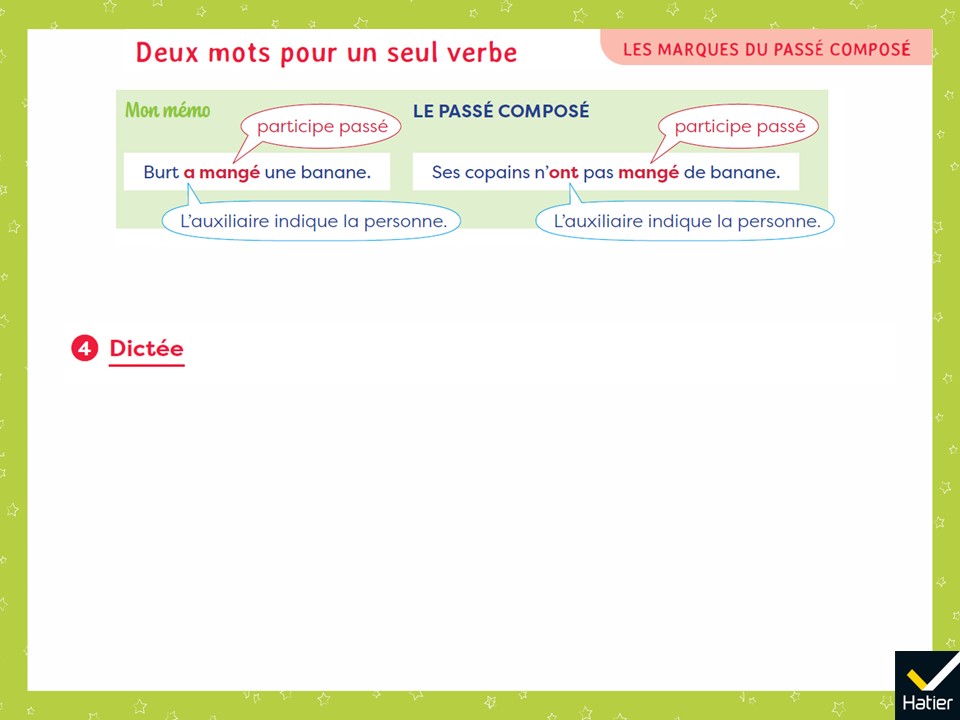 [Speaker Notes: (Affichage avec le mémo)
Exercice 4 : Dictée 
Nous avons rencontré de belles voitures. 

L’une des difficultés ici est la présence du de qui n’indique pas le pluriel. L’appui est ici sémantique : on parle bien ici de plusieurs voitures. Préciser aux élèves que ce de est en fait un des. 

Choisir une modalité de la dictée parmi celles proposées dans l’introduction du Guide.]
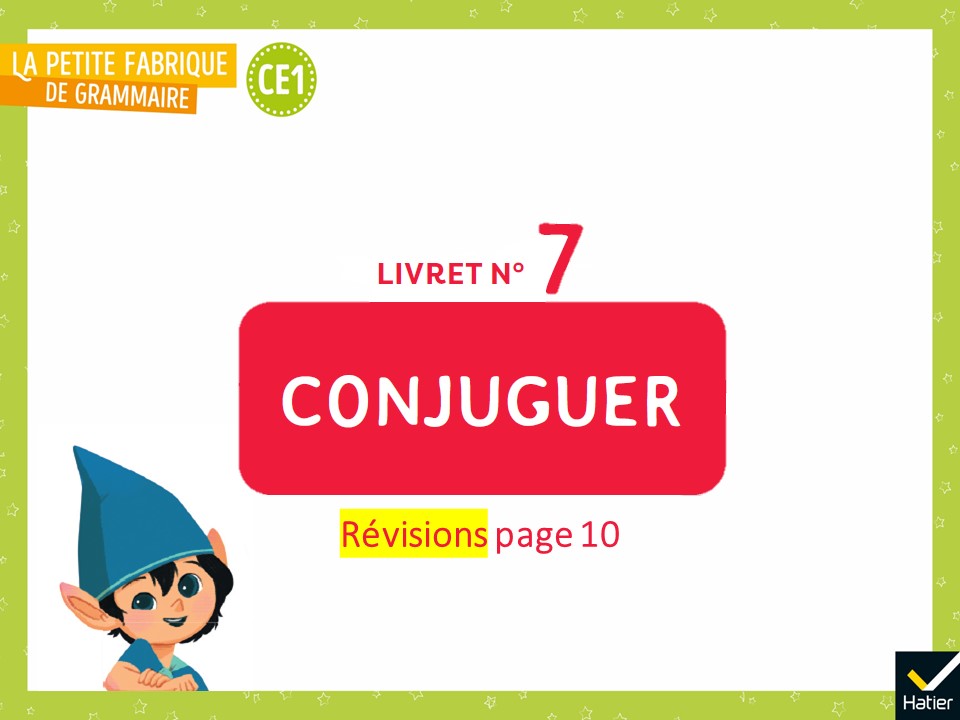 [Speaker Notes: Activités de révision de la leçon 50, à proposer après la leçon 53
 
Livret n° 7, p. 10]
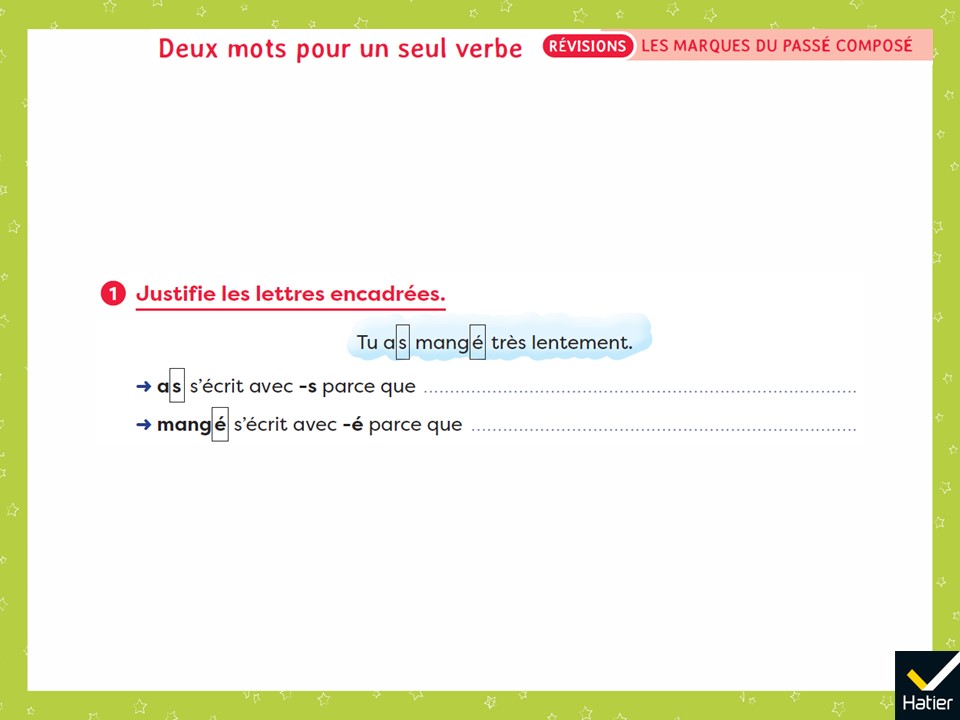 [Speaker Notes: Exercice 1 : 
➜ as s’écrit avec -s parce que c’est l’auxiliaire avoir à la personne 2. 
➜ mangé s’écrit avec -é parce que c’est le participe passé du verbe manger. 

As mangé est le passé composé du verbe manger à la personne 2 (le fait s’est déjà passé quand on le raconte). Le premier morceau est l’auxiliaire avoir, il aide à fabriquer le verbe conjugué. Il est ici à la personne 2 (tu), l’auxiliaire prend donc la marque de la personne 2 : un -s. Le deuxième morceau (le participe passé) s’écrit avec un -é.]
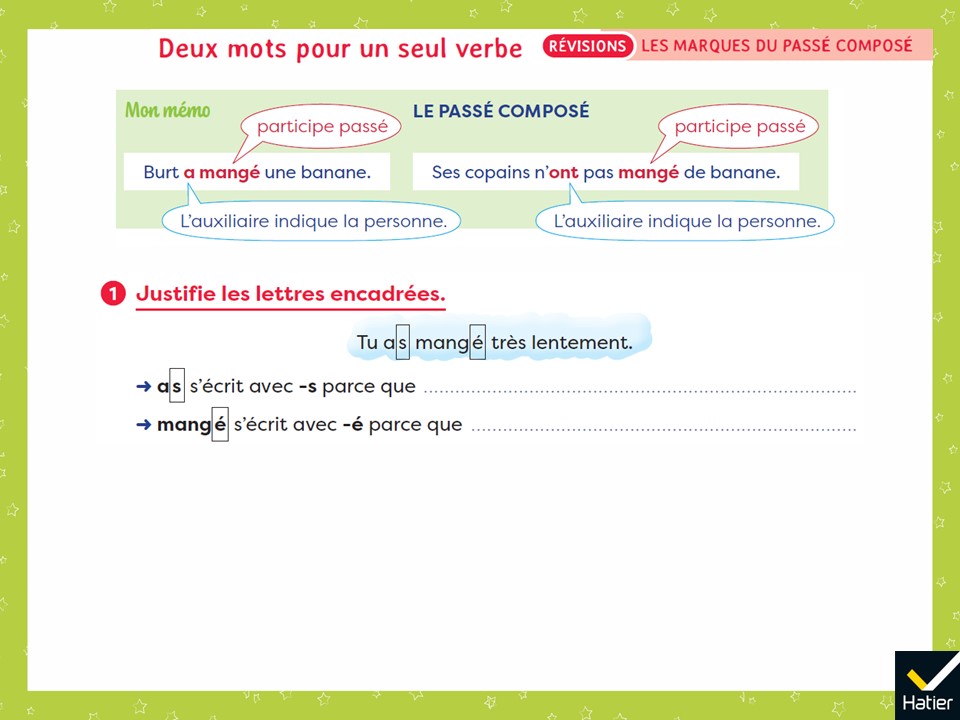 [Speaker Notes: (Affichage avec le mémo)
Exercice 1 : 
➜ as s’écrit avec -s parce que c’est l’auxiliaire avoir à la personne 2. 
➜ mangé s’écrit avec -é parce que c’est le participe passé du verbe manger. 

As mangé est le passé composé du verbe manger à la personne 2 (le fait s’est déjà passé quand on le raconte). Le premier morceau est l’auxiliaire avoir, il aide à fabriquer le verbe conjugué. Il est ici à la personne 2 (tu), l’auxiliaire prend donc la marque de la personne 2 : un -s. Le deuxième morceau (le participe passé) s’écrit avec un -é.]
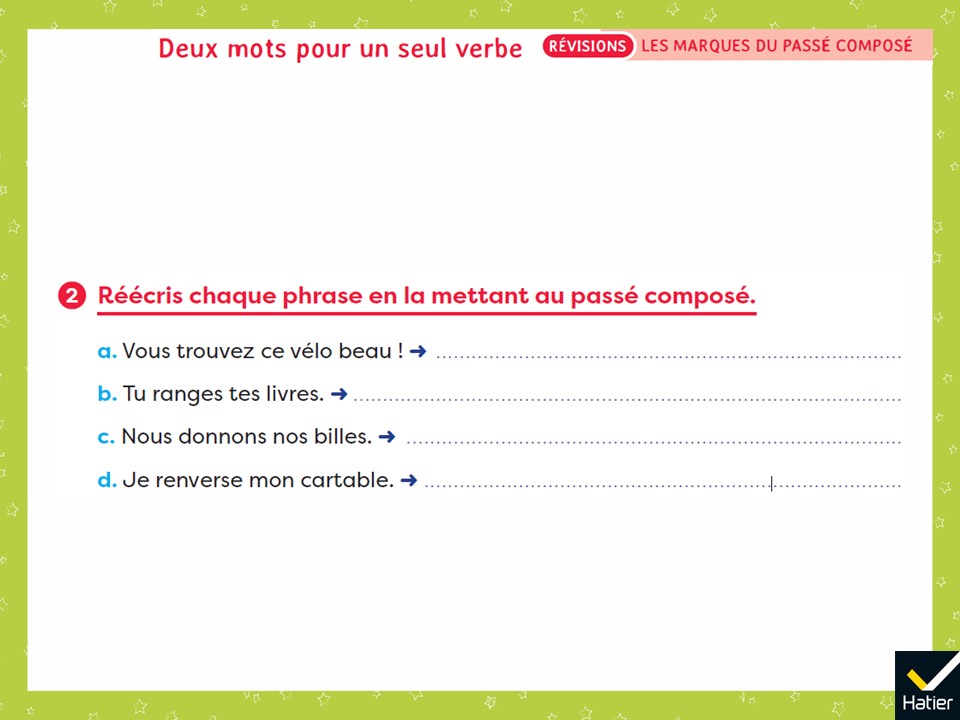 [Speaker Notes: Exercice 2 : 
Vous avez trouvé ce vélo beau ! 
Tu as rangé tes livres. 
Nous avons donné nos billes. 
J’ai renversé mon cartable. 

On peut afficher la conjugaison de l’auxiliaire avoir. Leur demander également de toujours vérifier qu’il y a bien les deux mots et que le fait s’est déjà passé quand on le raconte.]
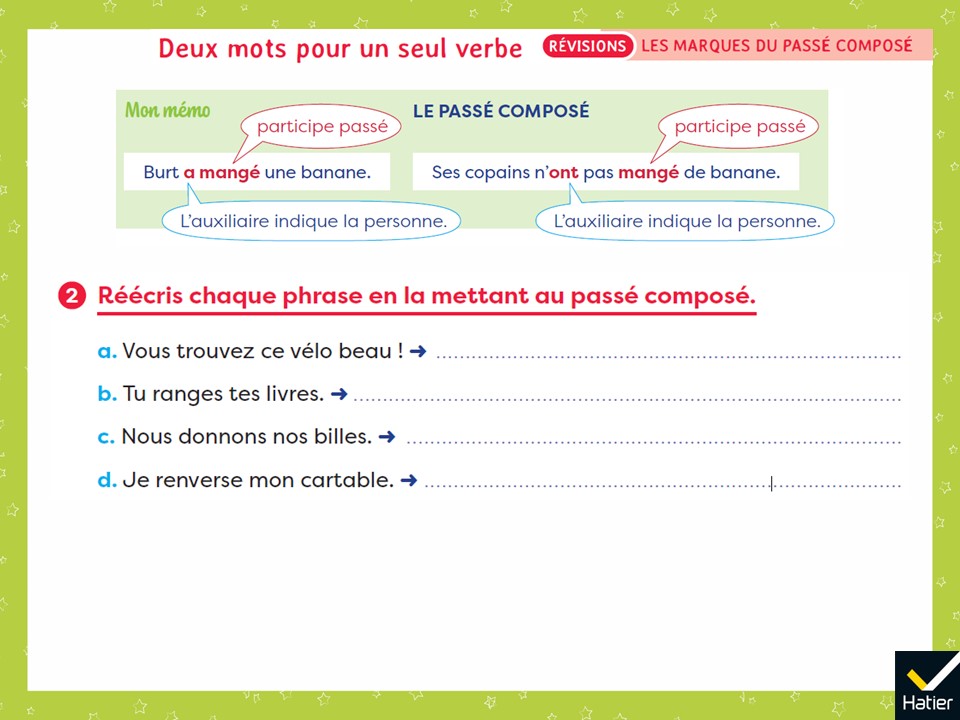 [Speaker Notes: (Affichage avec le mémo)
Exercice 2 : 
Vous avez trouvé ce vélo beau ! 
Tu as rangé tes livres. 
Nous avons donné nos billes. 
J’ai renversé mon cartable. 

On peut afficher la conjugaison de l’auxiliaire avoir. Leur demander également de toujours vérifier qu’il y a bien les deux mots et que le fait s’est déjà passé quand on le raconte.]
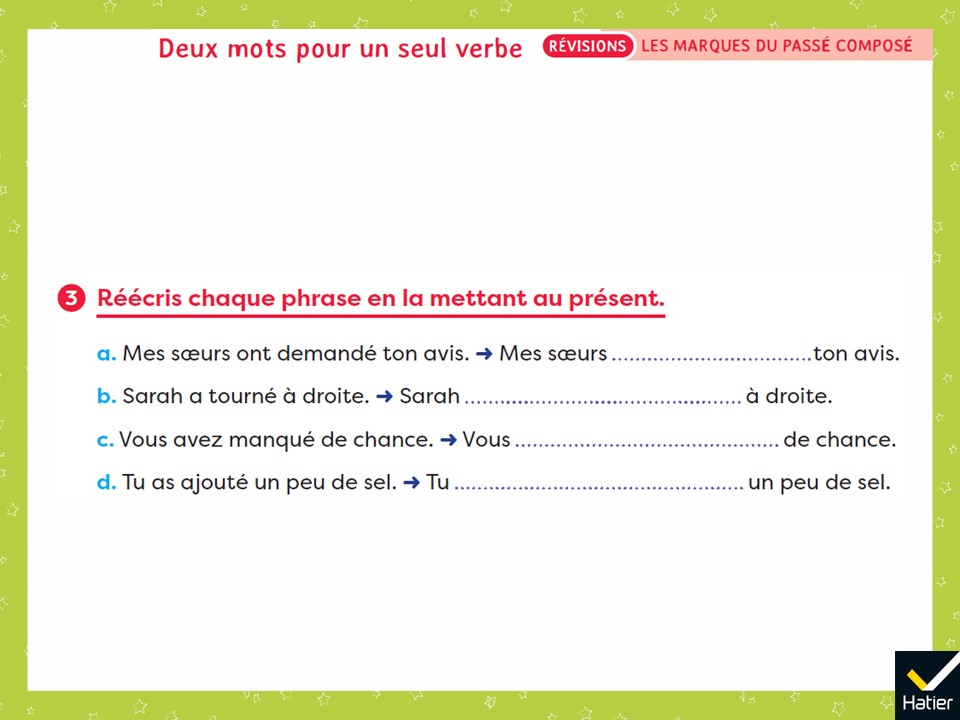 [Speaker Notes: Exercice 3 : 
Mes sœurs demandent ton avis. 
Sarah tourne à droite. 
Vous manquez de chance. 
Tu ajoutes un peu de sel. 

On peut rappeler aux élèves que les verbes conjugués sont bien les verbes demander, tourner… Leur demander également de toujours vérifier qu’il y a bien un morceau et que]
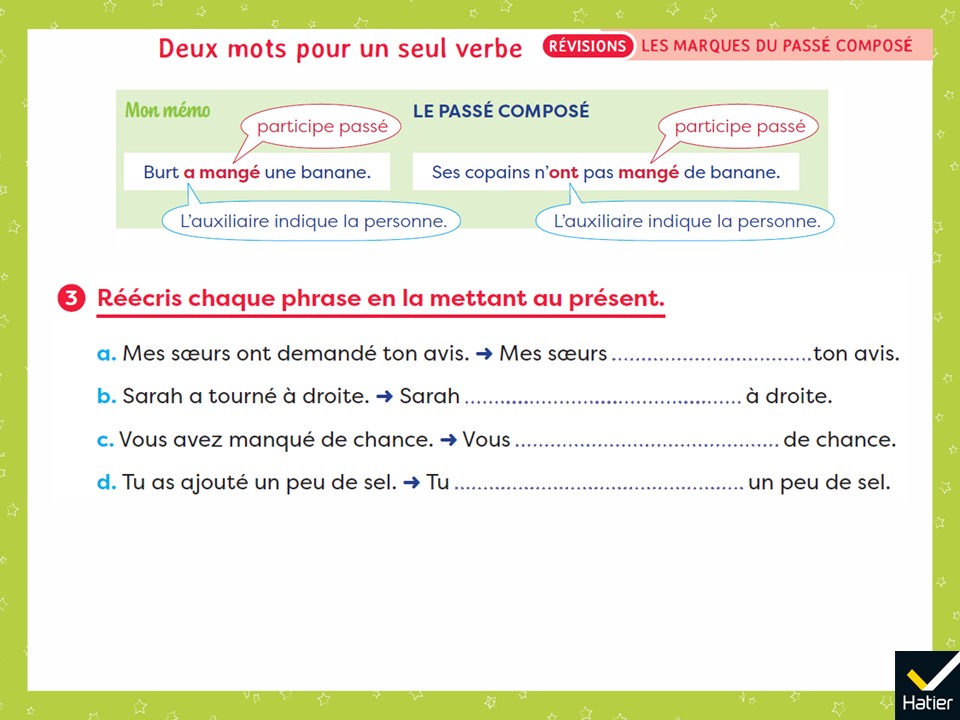 [Speaker Notes: (Affichage avec le mémo)
Exercice 3 : 
Mes sœurs demandent ton avis. 
Sarah tourne à droite. 
Vous manquez de chance. 
Tu ajoutes un peu de sel. 

On peut rappeler aux élèves que les verbes conjugués sont bien les verbes demander, tourner… Leur demander également de toujours vérifier qu’il y a bien un morceau et que]
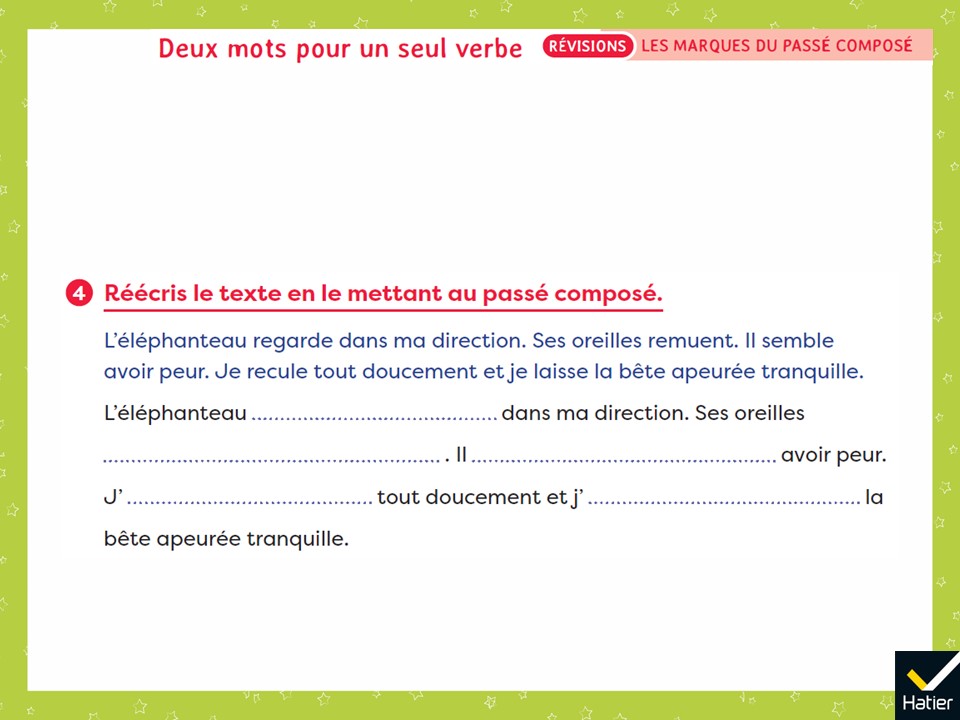 [Speaker Notes: Exercice 4 : 
L’éléphanteau a regardé dans ma direction. Ses oreilles ont remué. Il a semblé avoir peur. J’ai reculé tout doucement et j’ai laissé la bête apeurée tranquille. 

On peut afficher la conjugaison de l’auxiliaire avoir. Leur demander également de toujours vérifier qu’il y a bien les deux mots et que le fait s’est déjà passé quand on le raconte.]
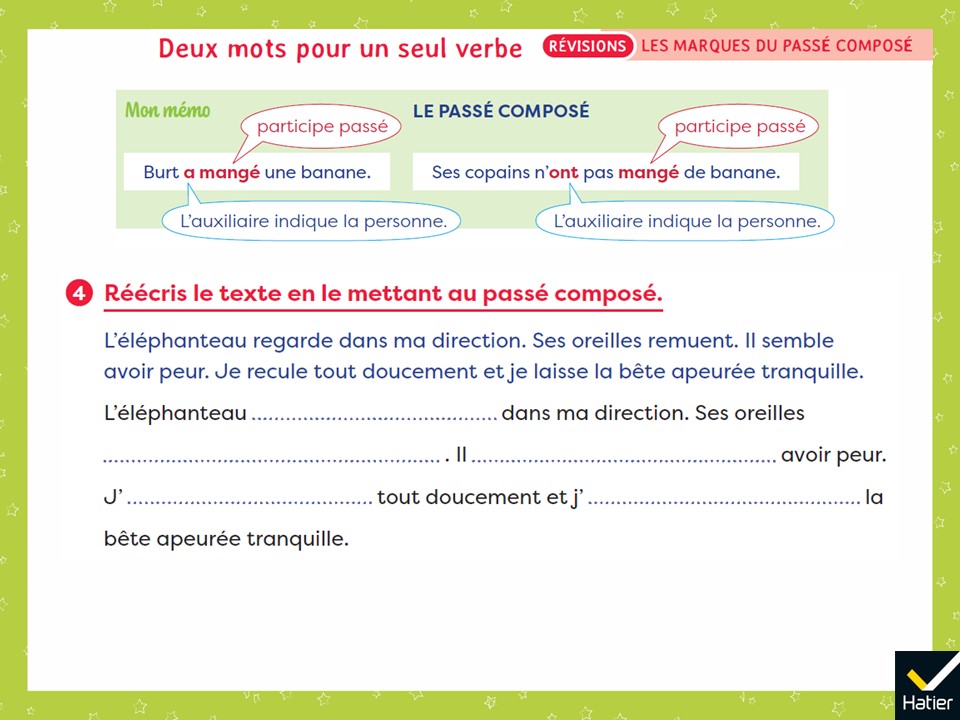 [Speaker Notes: (Affichage avec le mémo)
Exercice 4 : 
L’éléphanteau a regardé dans ma direction. Ses oreilles ont remué. Il a semblé avoir peur. J’ai reculé tout doucement et j’ai laissé la bête apeurée tranquille. 

On peut afficher la conjugaison de l’auxiliaire avoir. Leur demander également de toujours vérifier qu’il y a bien les deux mots et que le fait s’est déjà passé quand on le raconte.]